UPDATE ON INTELLECTUAL PROPERTY RIGHTS ISSUE
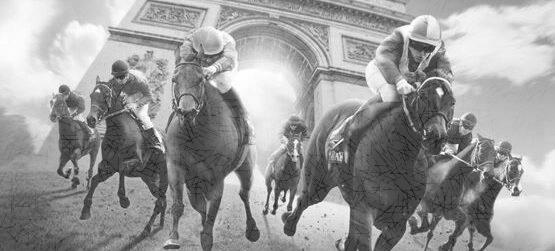 OPEN FORUM

ANDREW HARDING, DIRECTOR OF RACING DEVELOPMENT, HKJC, SECRETARY GENERAL OF ARF
ACHIEVING A FAIR RETURN TO RACING
INTELLECTUAL PROPERTY RIGHTS
Copyright 
“literary work”
Copyright 
“literary work”
Database Directive sui generis database protection
Copyright 
“literary work”
Database Directive sui generis database protection
Database Directive harmonized copyright protection to databases
Copyright 
“literary work”
Database Directive sui generis database protection
Database Directive harmonized copyright protection to databases
Racefields
legislation
Copyright 
“literary work”
Database Directive sui generis database protection
Database Directive harmonized copyright protection to databases
Racefields
legislation
Copyright 
“literary work”
Database Directive sui generis database protection
Database Directive harmonized copyright protection to databases
Racefields
legislation
Only available in “sweat of the brow” jurisdictions
BHB v William hill
Football DataCo v Yahoo
Australia 
High Court success
Database Directive harmonized copyright protection to databases
Database Directive harmonized copyright protection to databases
Database Directive harmonized copyright protection to databases
Database Directive harmonized copyright protection to databases
Database Directive harmonized copyright sui generis  database protection
Database Directive harmonized copyright sui generis  database protection
Database Directive harmonized copyright sui generis  database protection
Copyright 
“literary work”
Database Directive sui generis database protection
Database Directive harmonized copyright protection to databases
Racefields
legislation
Copyright 
“literary work”
Database Directive sui generis database protection
Database Directive harmonized copyright protection to databases
Racefields
legislation
Artificial Insemination
Artificial Insemination
November 2009
Action commenced: S45 TPA & Doctrine of Restraint of Trade
Artificial Insemination
November 2009
Action commenced: S45 TPA & Doctrine of Restraint of Trade
September 2011
Federal Court hearing
Artificial Insemination
November 2009
Action commenced: S45 TPA & Doctrine of Restraint of Trade
September 2011
Federal Court hearing
December 2012
Federal Court dismisses challenges
Artificial Insemination
November 2009
Action commenced: S45 TPA & Doctrine of Restraint of Trade
September 2011
Federal Court hearing
December 2012
Federal Court dismisses challenges
April 2013
Application to Appeal to Full Court
Artificial Insemination
November 2009
Action commenced: S45 TPA & Doctrine of Restraint of Trade
September 2011
Federal Court hearing
December 2012
Federal Court dismisses challenges
April 2013
Application to Appeal to Full Court
February 2014
Full Federal Court Appeal Hearing